BYF
CONSTRUCTION CLUB
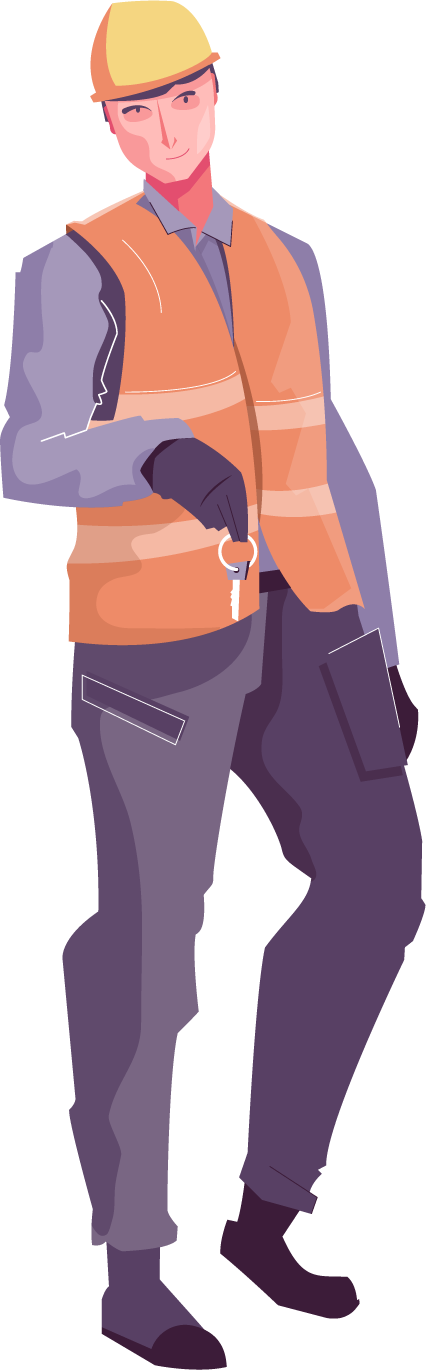 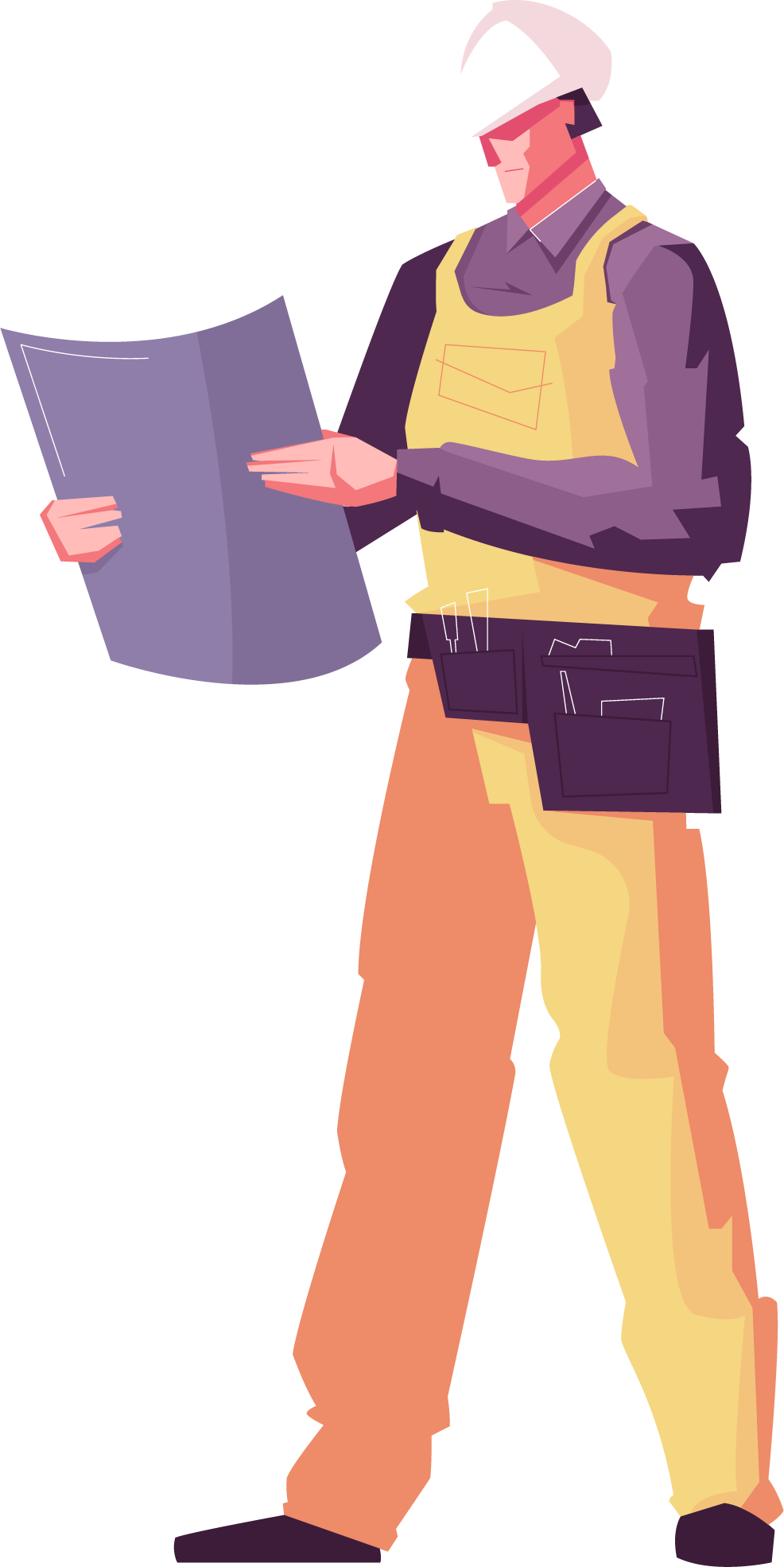 Session 4
Today’s project:Job Site Visit
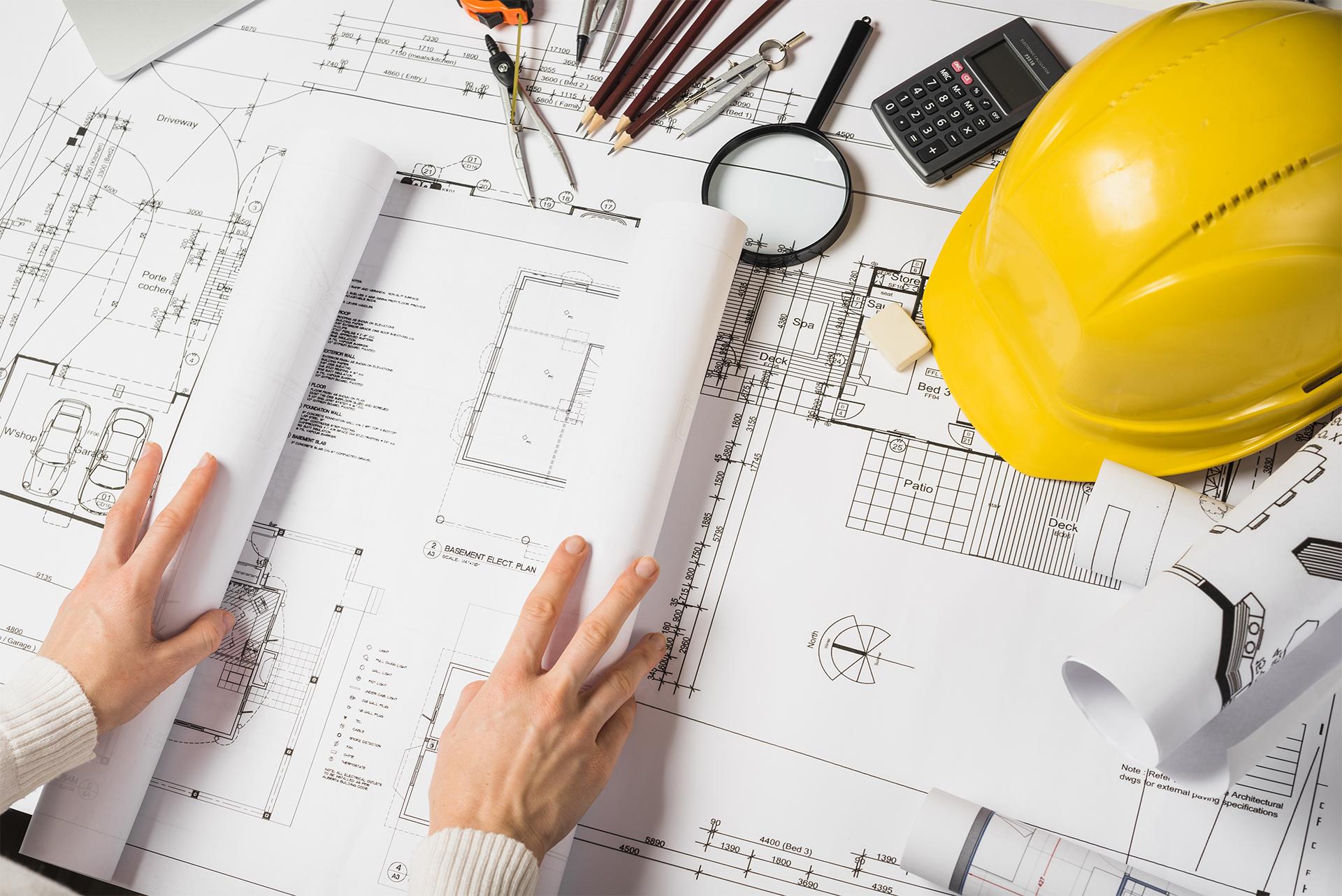 Today you will…
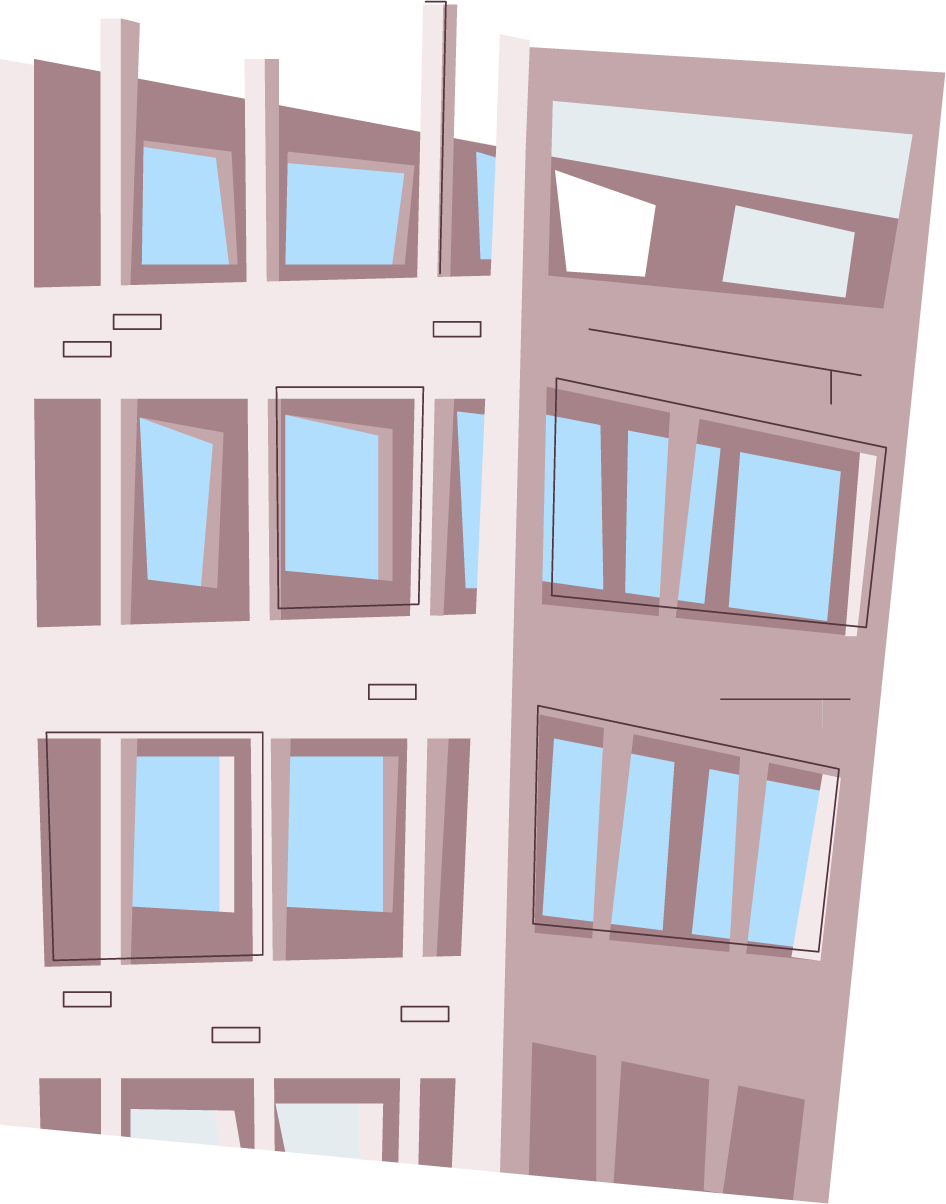 Wrap Up
How much fun did you have today?
What was your favorite part of your job site visit?
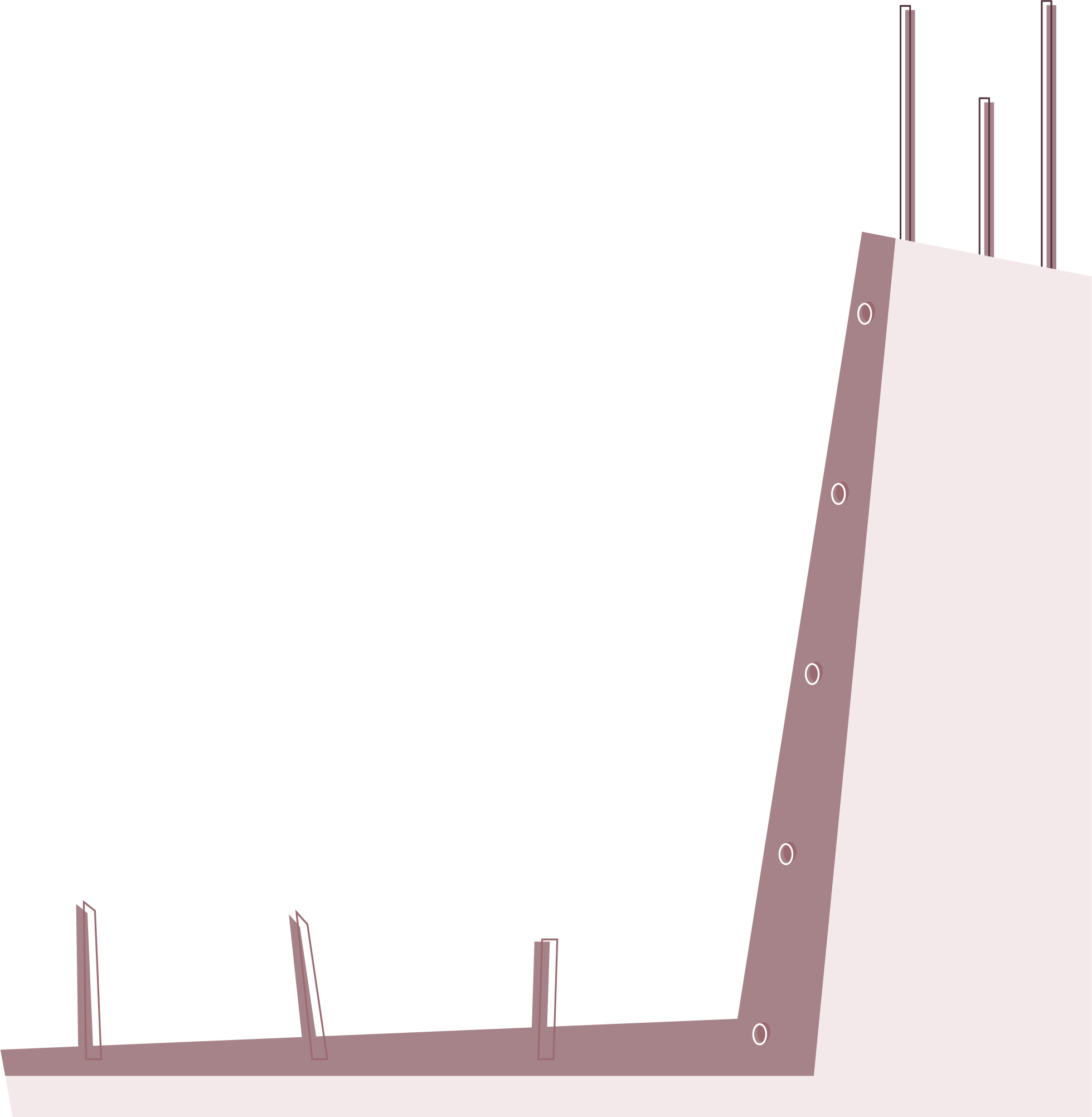 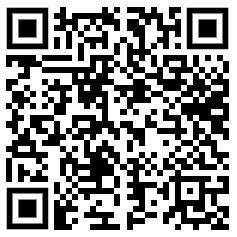 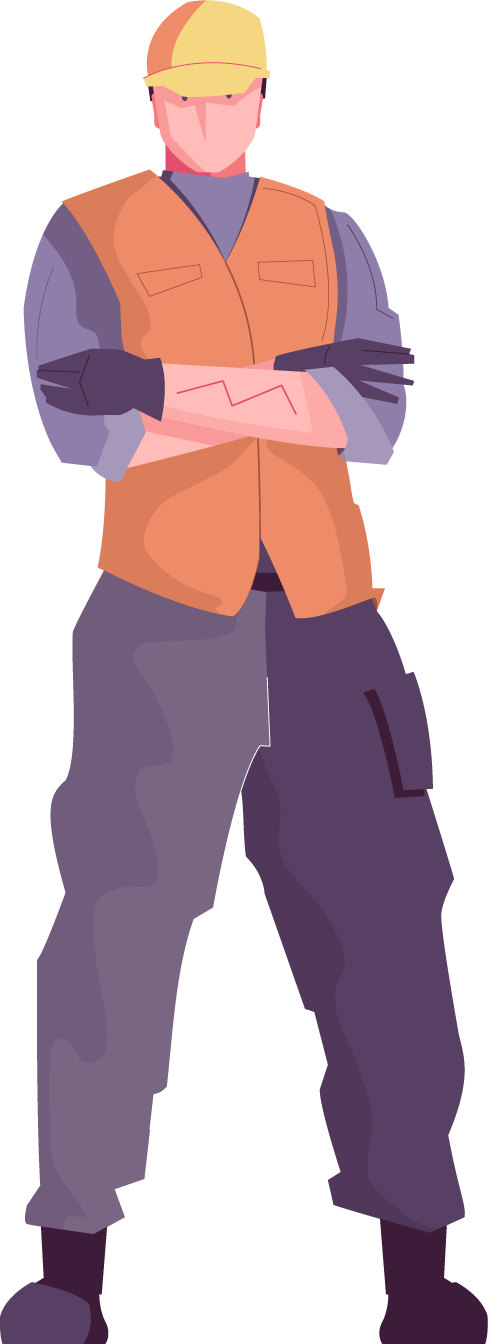 Google form:
https://forms.gle/61WEV9rdt6nsu1478